СТРАНА НАСТРОЕНИЙ
Подготовила: педагог-психолог
МКДОУ:д/с № 16
Мешкова Е.Н.
Эмоции – что это?
реакция организма человека на внешние (визг тормозов, лай собаки, первый луч солнца, внезапный ливень…) или внутренние ( мысль, образ, «что-то где-то кольнуло»…) воздействия;
субъективные переживания результата собственной деятельности
двигательные реакции: мимика, жесты
сдвиги в деятельности внутренних органов («перехватило дыхание», «душа ушла в пятки», «сердце выскакивает из груди»…)
ЦАРЬ ГРУСТИ
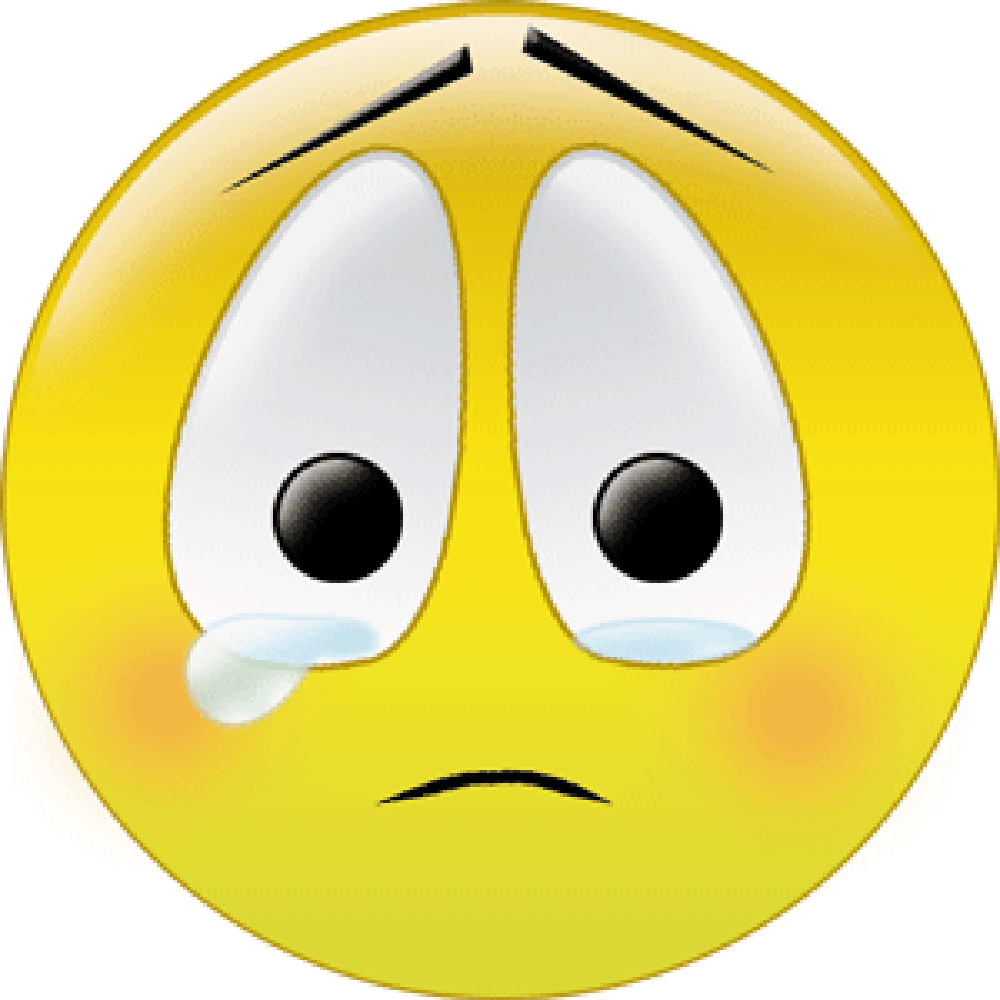 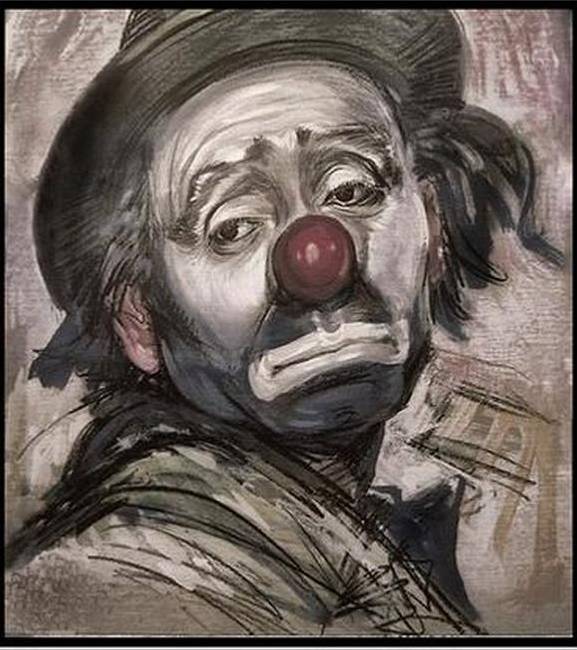 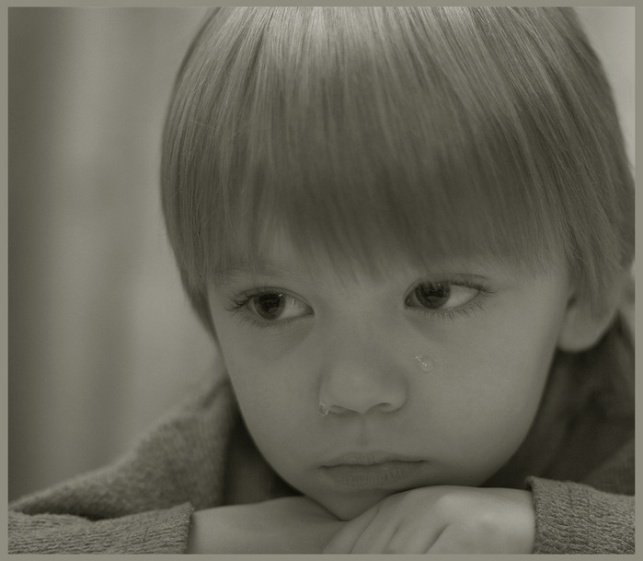 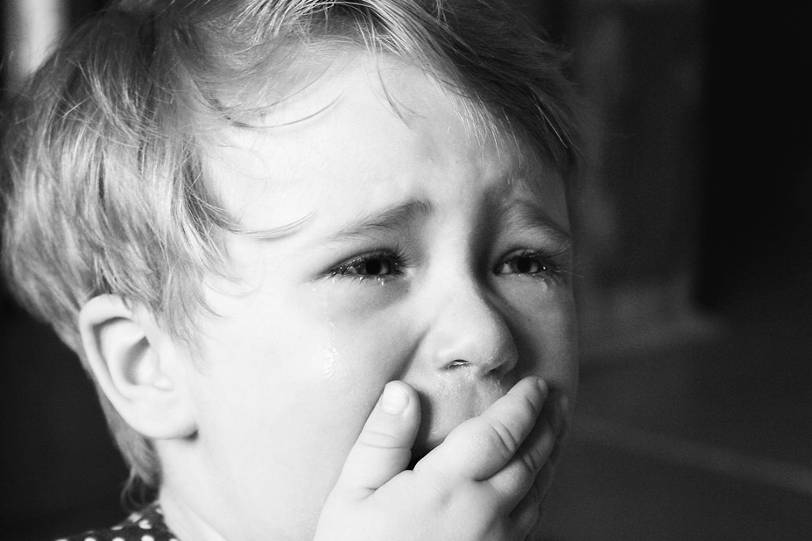 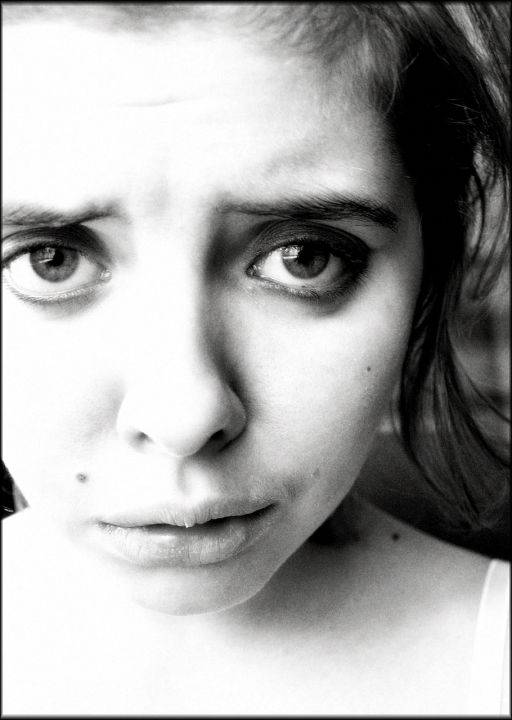 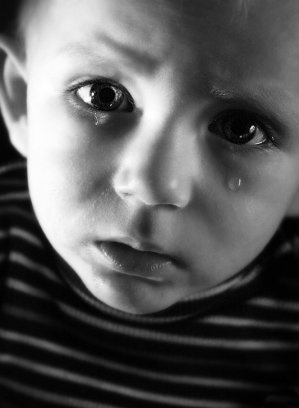 Какого цвета грусть?
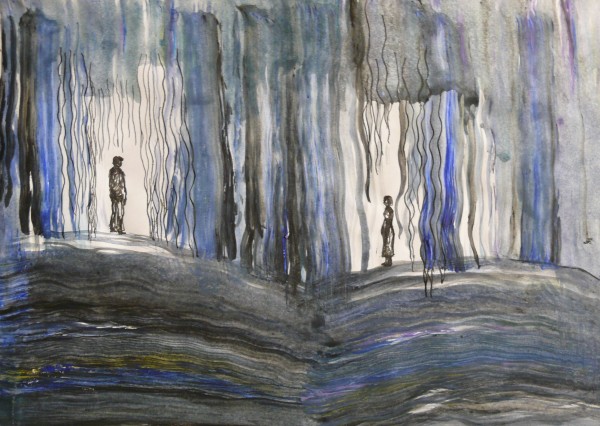 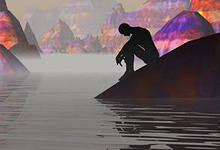 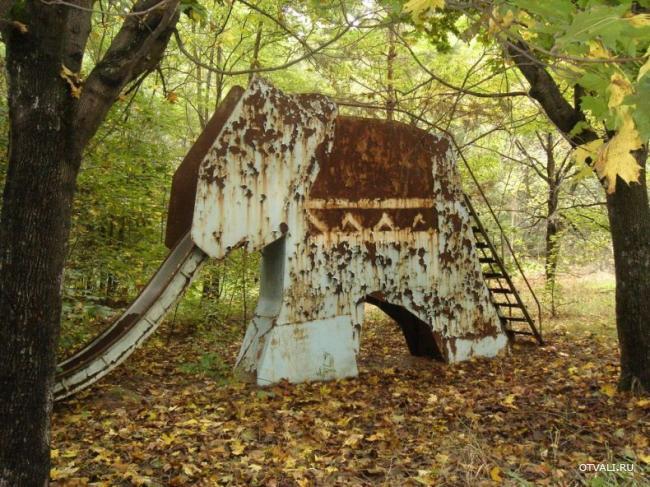 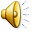 ЦАРЬ УДИВЛЕНИЯ
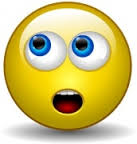 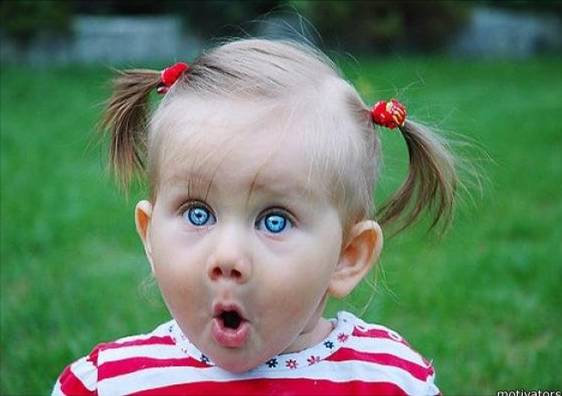 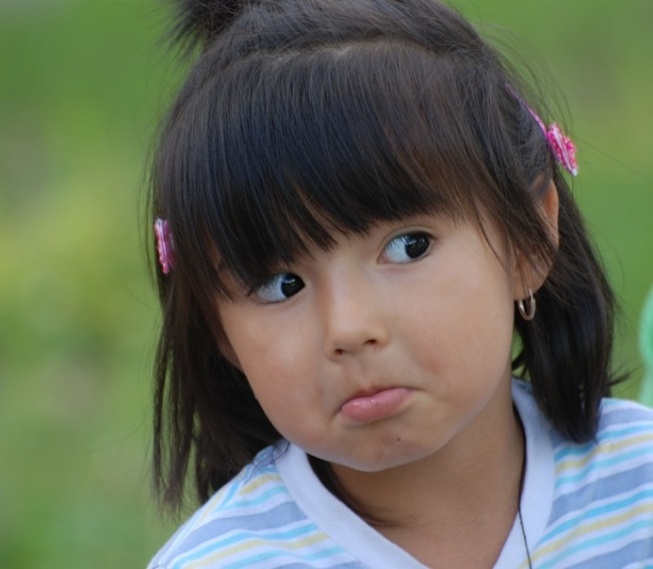 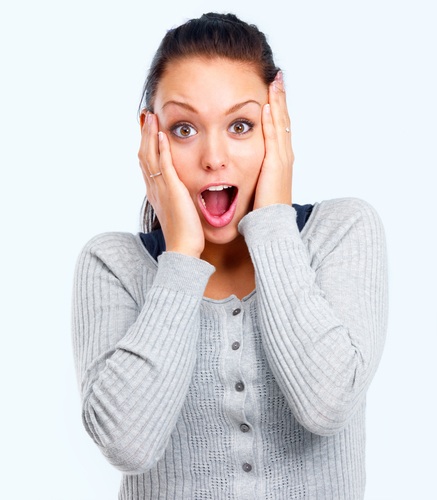 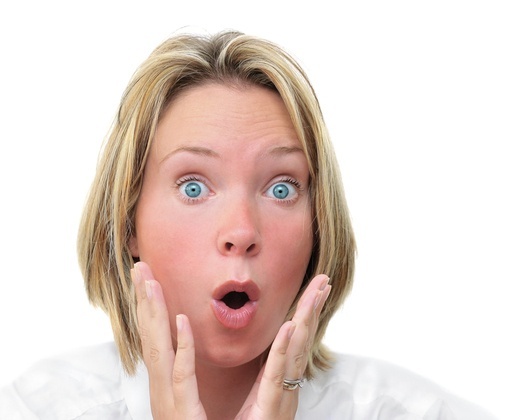 Меня может удивить...
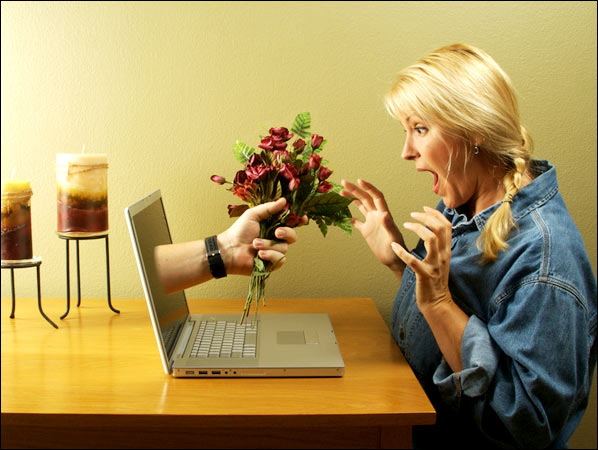 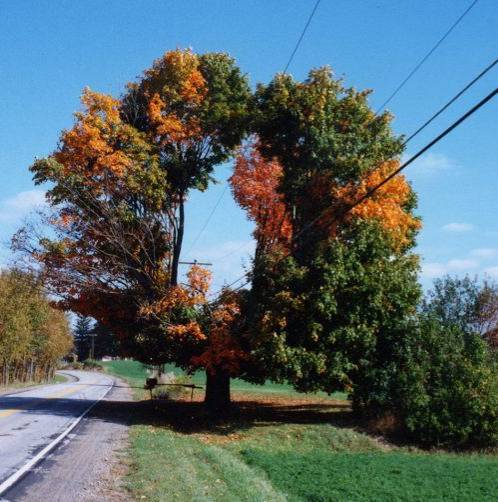 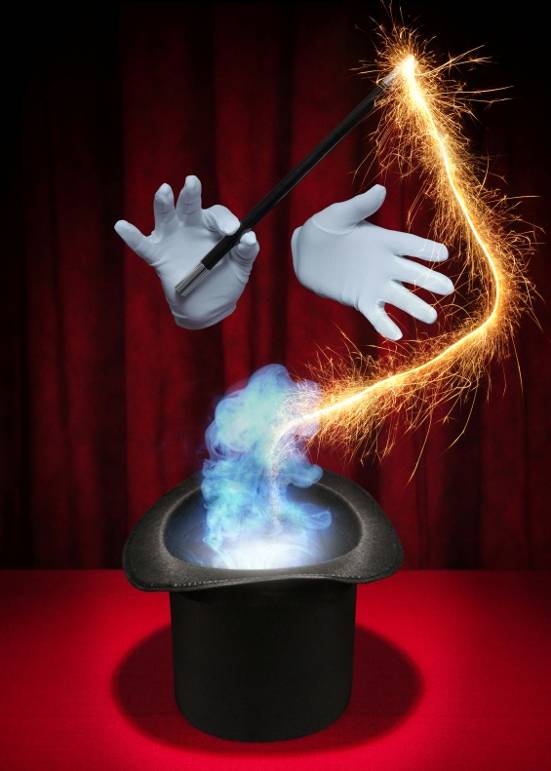 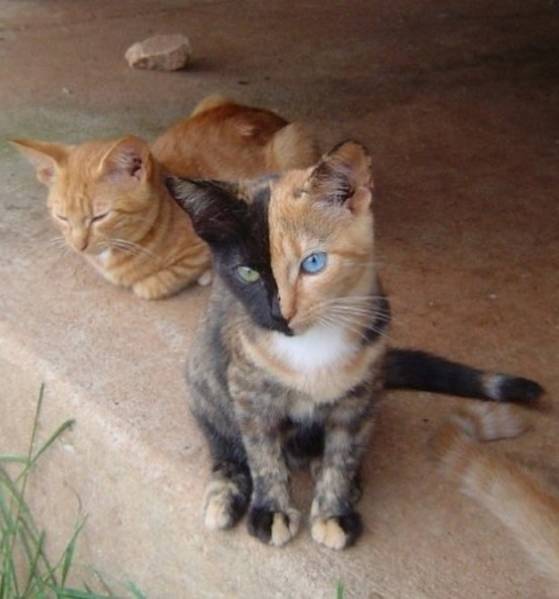 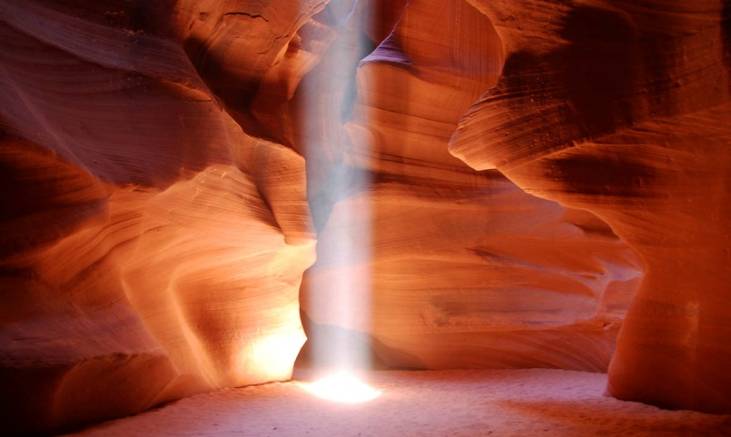 ЦАРЬ ЗЛОСТИ
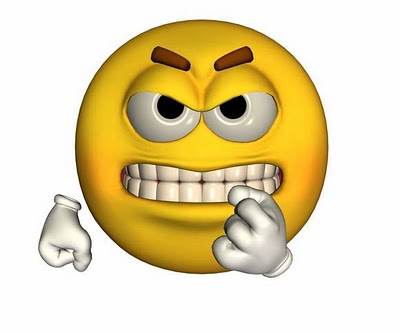 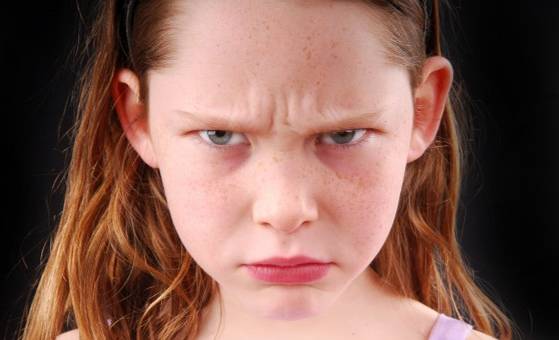 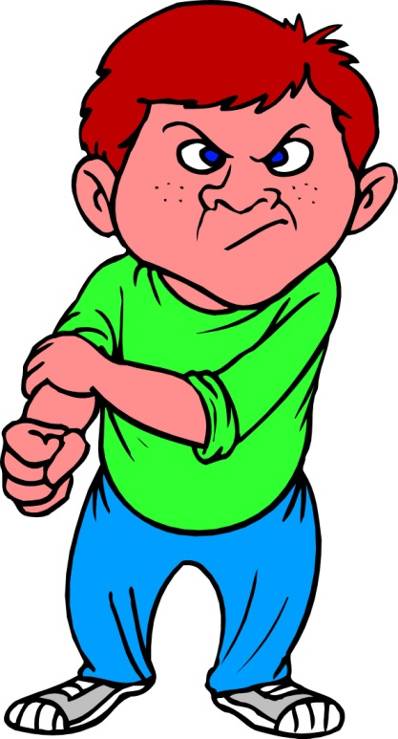 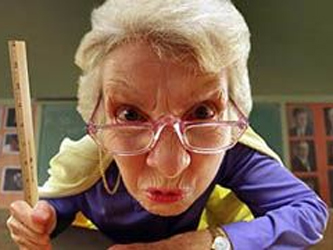 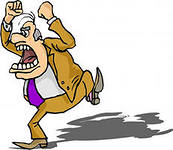 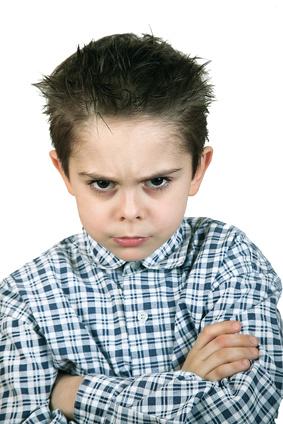 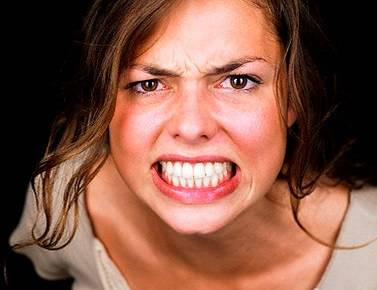 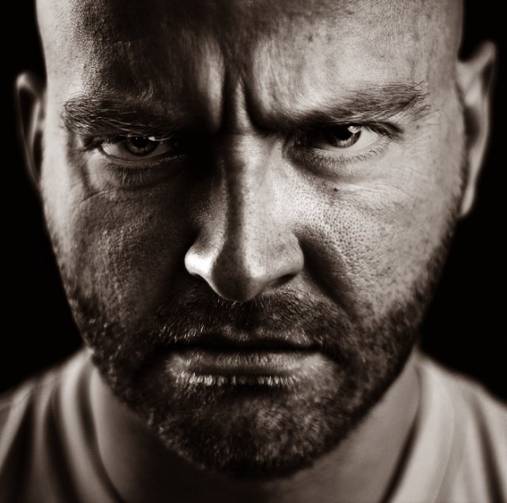 Какого цвета злость?
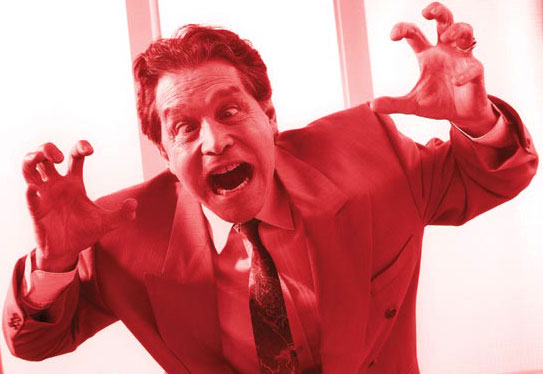 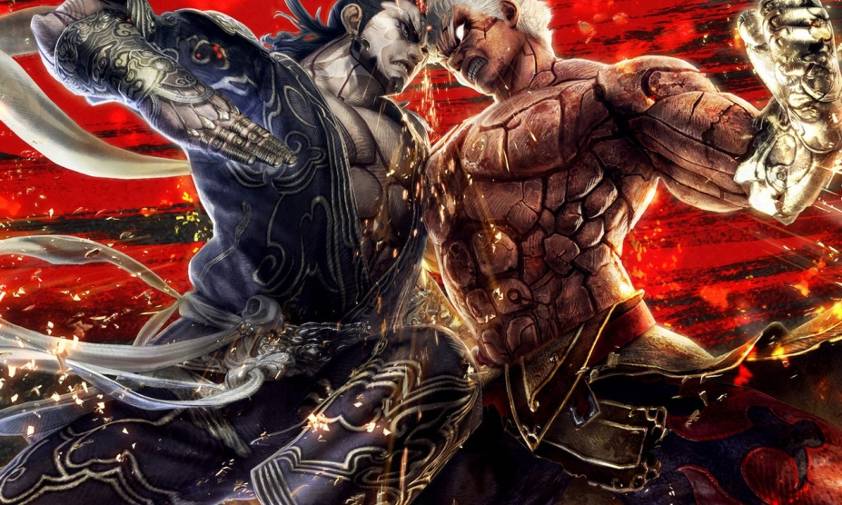 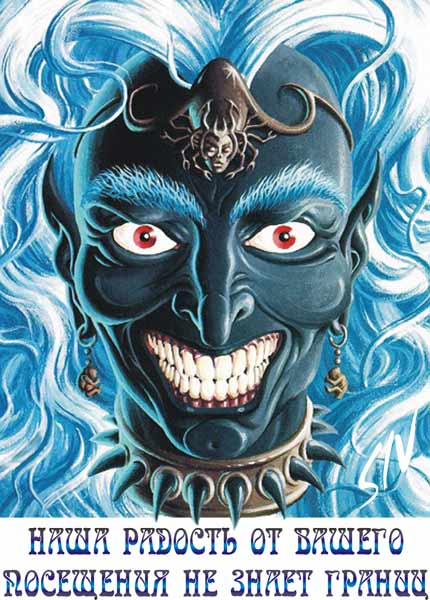 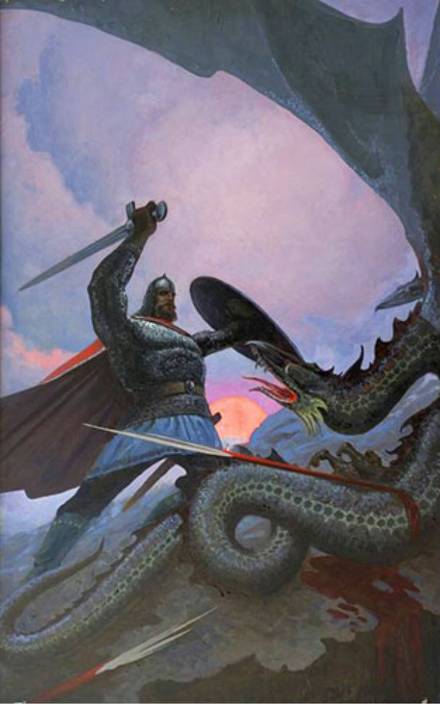 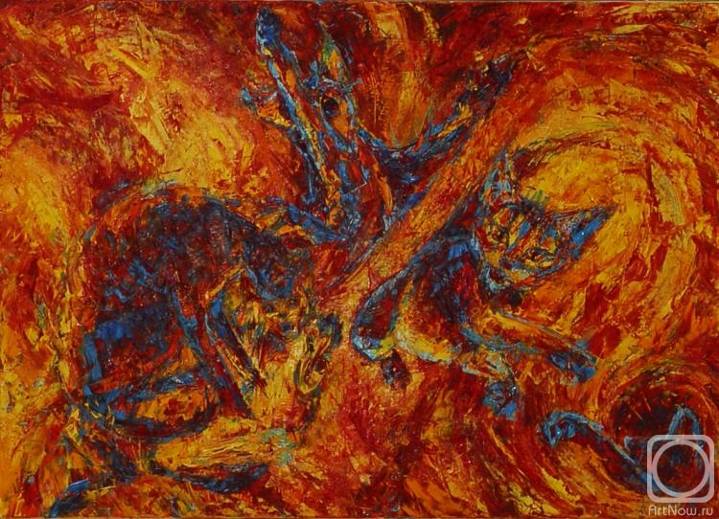 Желаю, чтобы в вашей жизни такого не было...
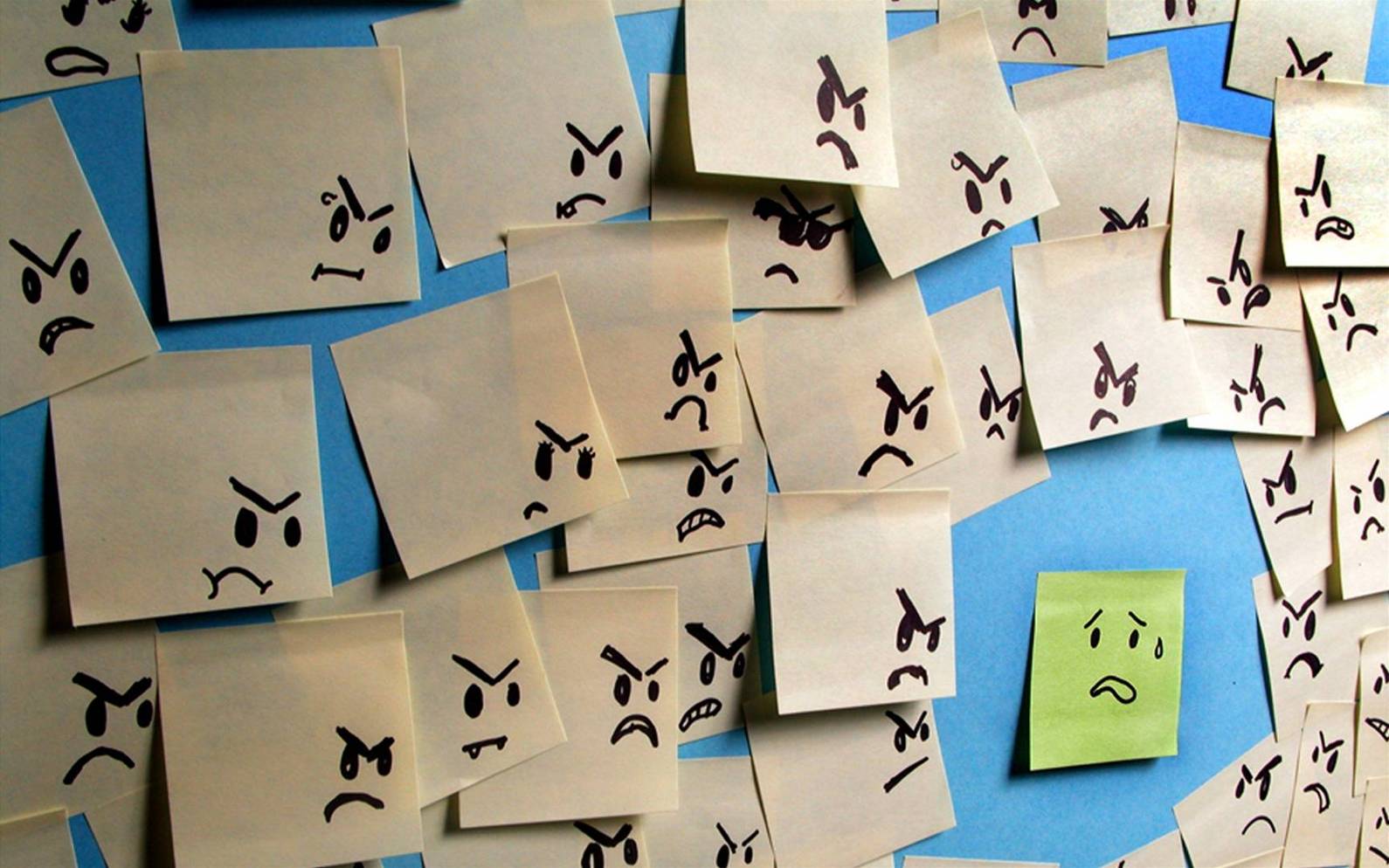 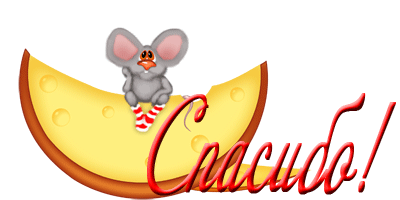